Overview of Indian Agriculture
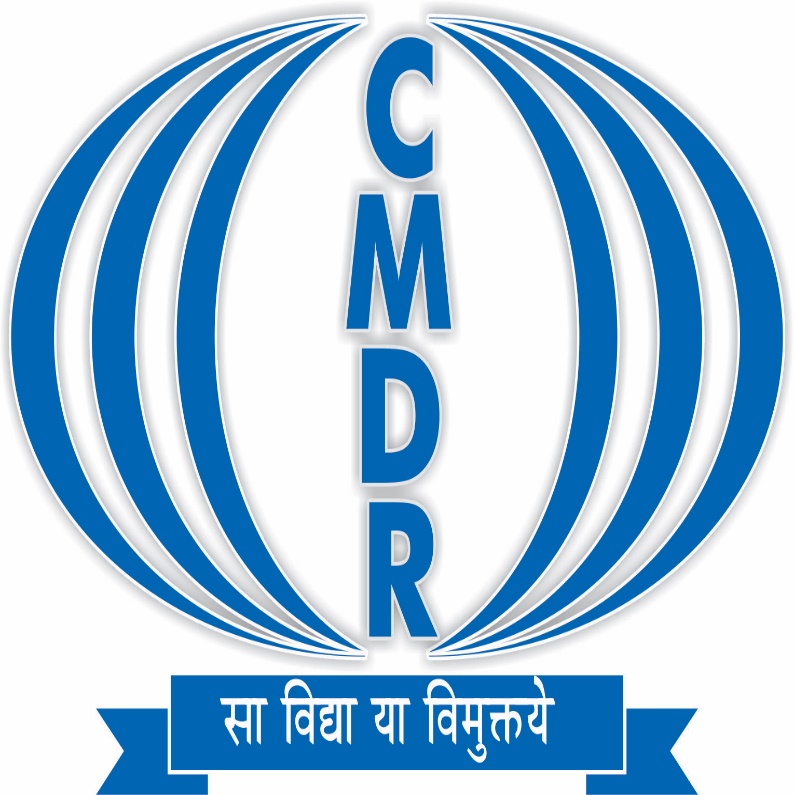 Prof. Basavaprabhu Jirli
Director
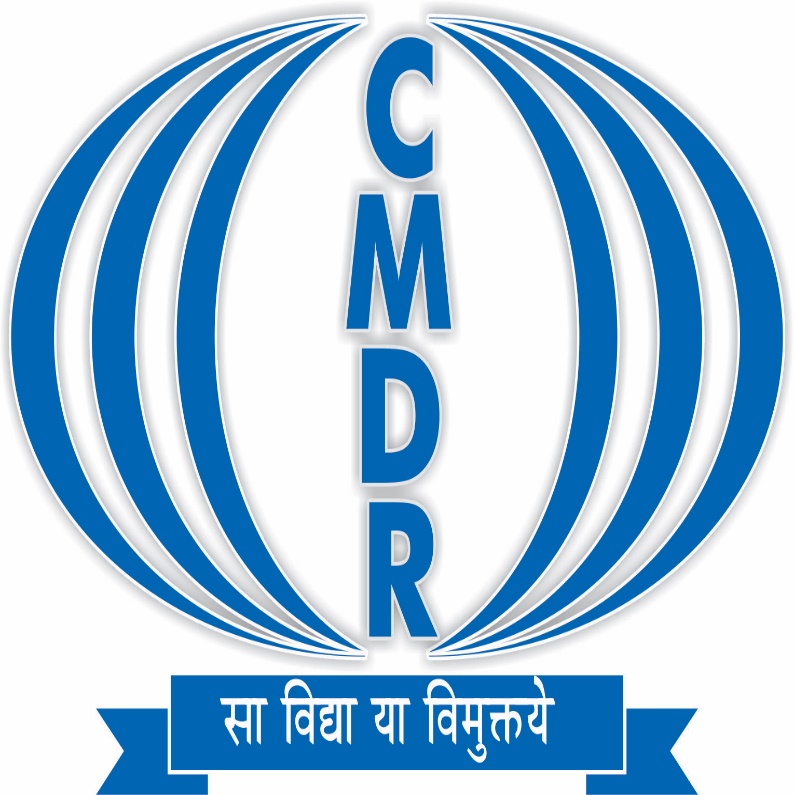 Centre for Multi-Disciplinary Development Research (CMDR)
(An ICSSR Institute) 
Dr. Ambedkar Nagar, Dharwad-580004 Karnataka www.cmdr.ac.in
Sectors of Indian Economy
Agriculture 
Industry / Production 
Service  

Contribution of Various 
Sectors to Global Economy 
Agriculture – 6 1. 
Industry – 30.5 
Service  – 63.4
Contribution of Various 
Sectors to Indian Economy 
Agriculture – 20.1
Industry       – 25.9
Service         – 54.0
Population growth – Agricultural Production
Parallel race
1950 – 30 Crore 		55 MT 
2023 – 143 Crore		329.7 MT 
                (4.73 times)    	(5.99 times)
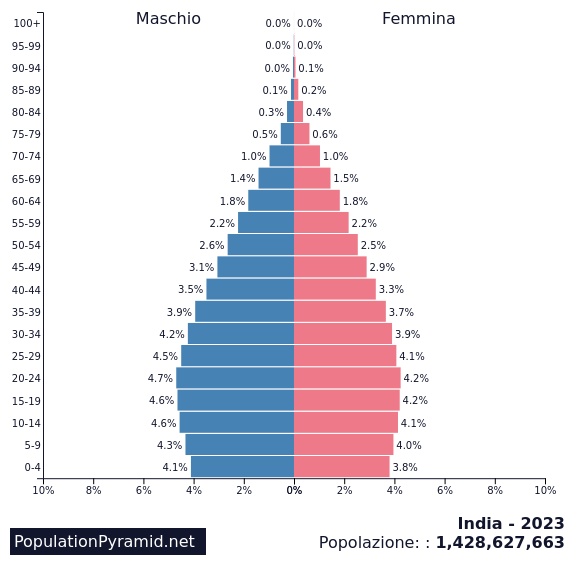 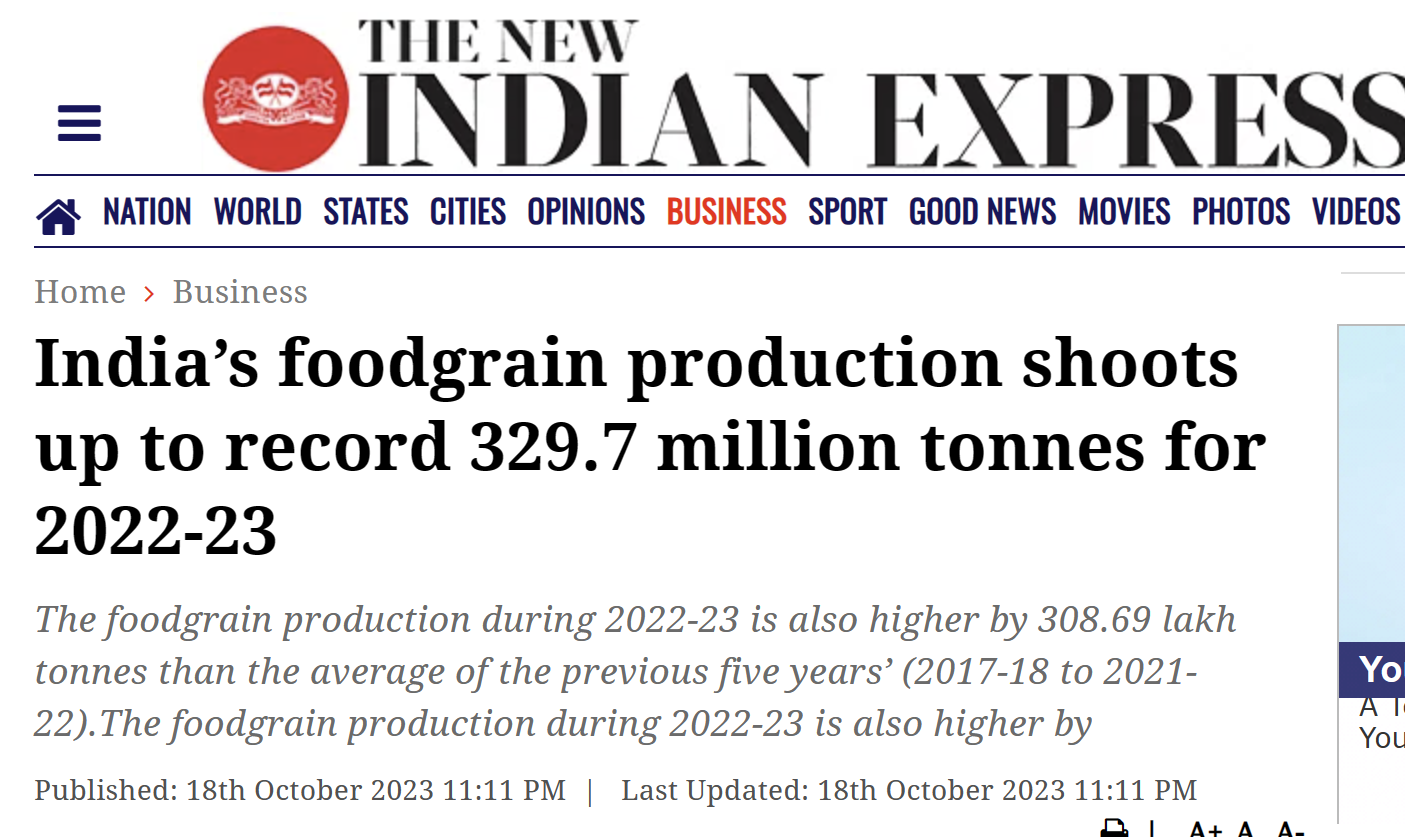 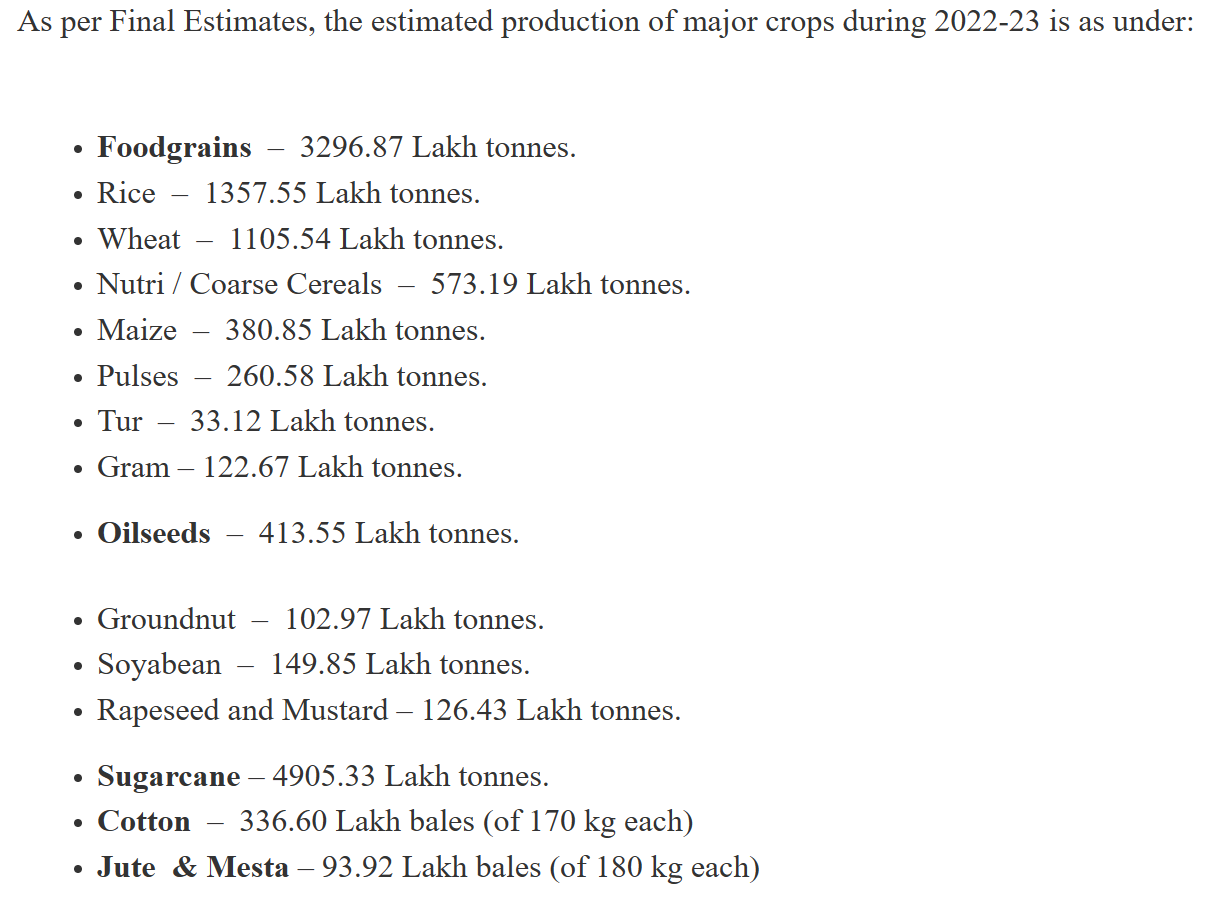 Technology Mediated Technology Transfer System
Extension Mediated Technology Transfer System
Technology
Transfer of Technology
Partial Adoption/ Adoption/ Non-Adoption of Technology
Technology
Society 
(Human Element)
Transfer of Technology
Partial Adoption/ Adoption/ Non-Adoption of Technology
Is there relationship between
Nature 
Culture
Indian agriculture 

ITKs …….
Festivals 
Food habits 
Medicines
De (1986) stated that a farmer does not become an entrepreneur only by adopting a new agricultural technology but he becomes an entrepreneur only when he comes to be an operator of a farm business. 
A business involves rational decisions on investment after assessing risk, other alternatives and possibilities or profit and loss.
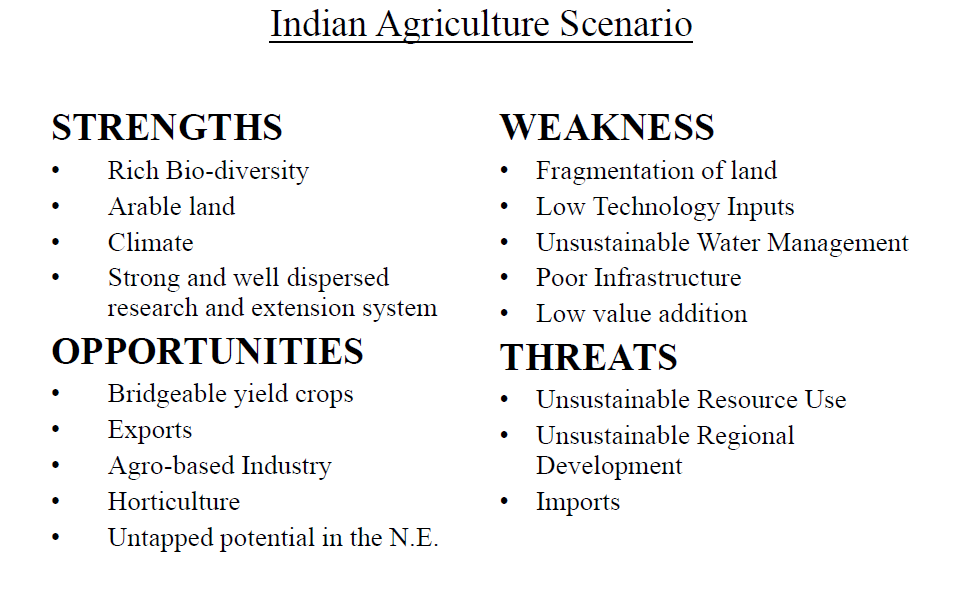 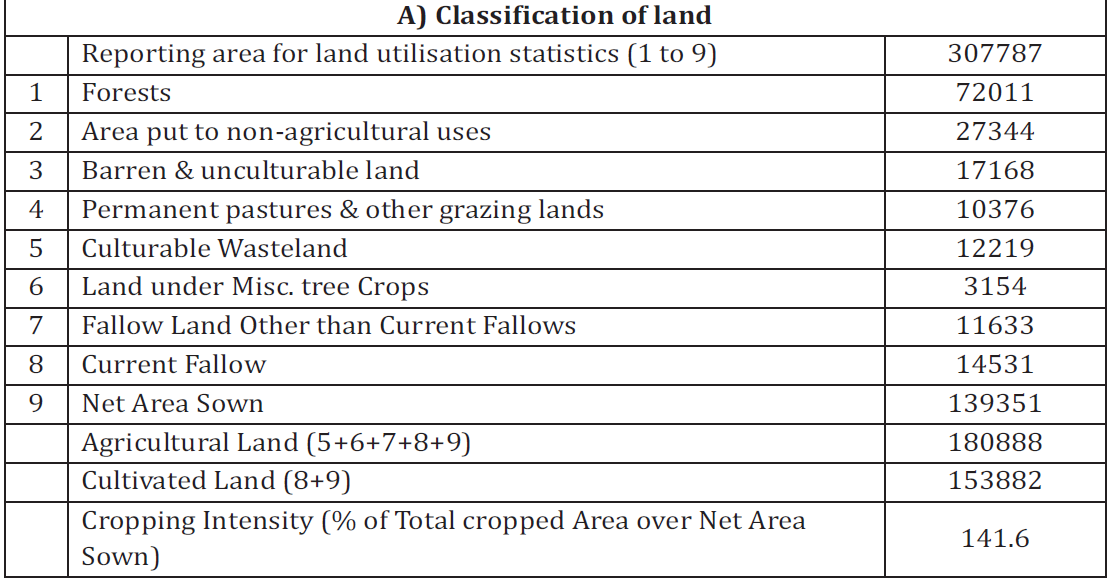 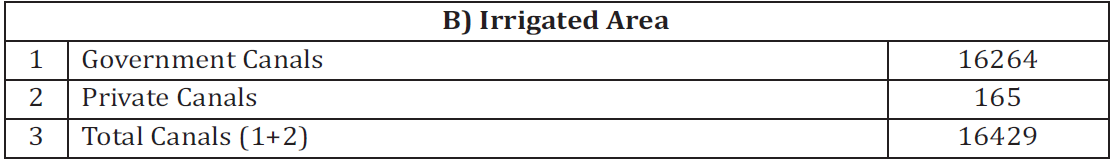 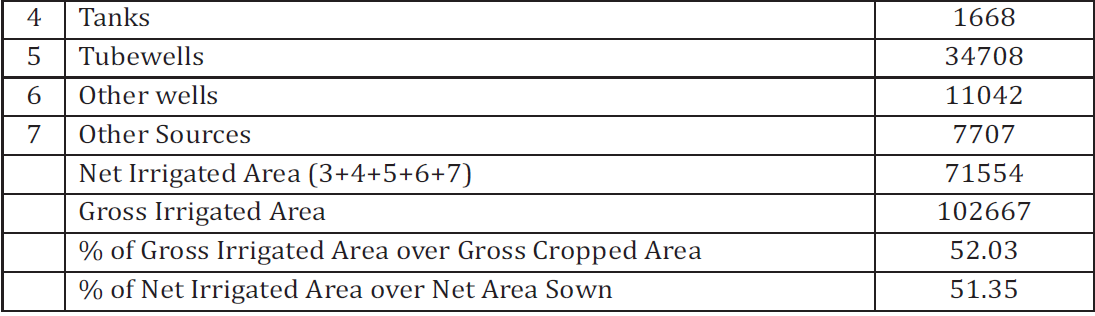 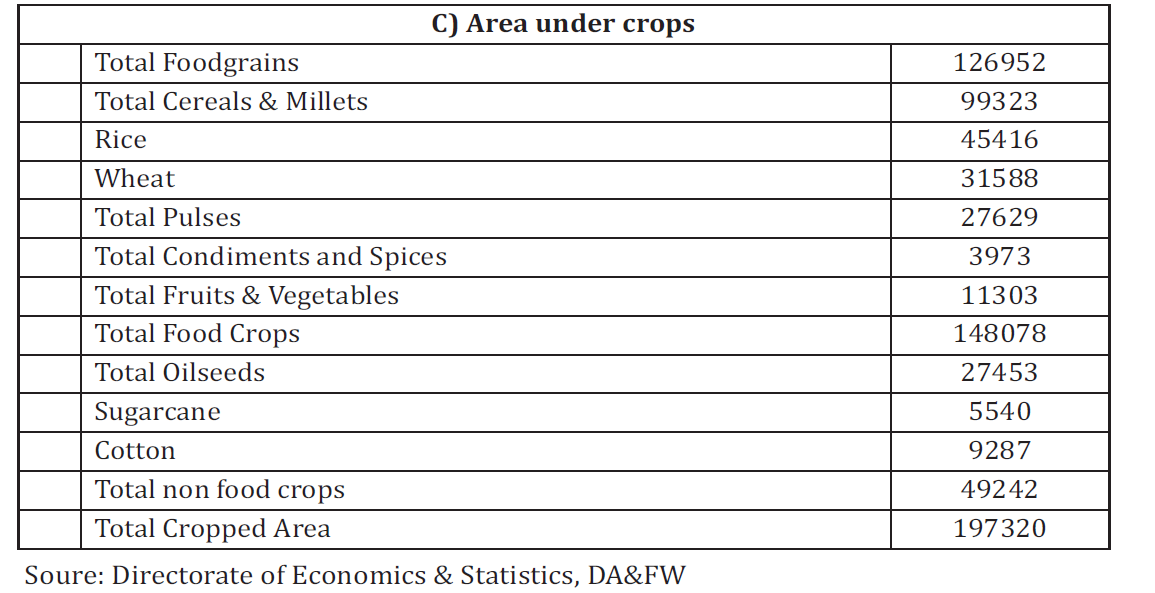 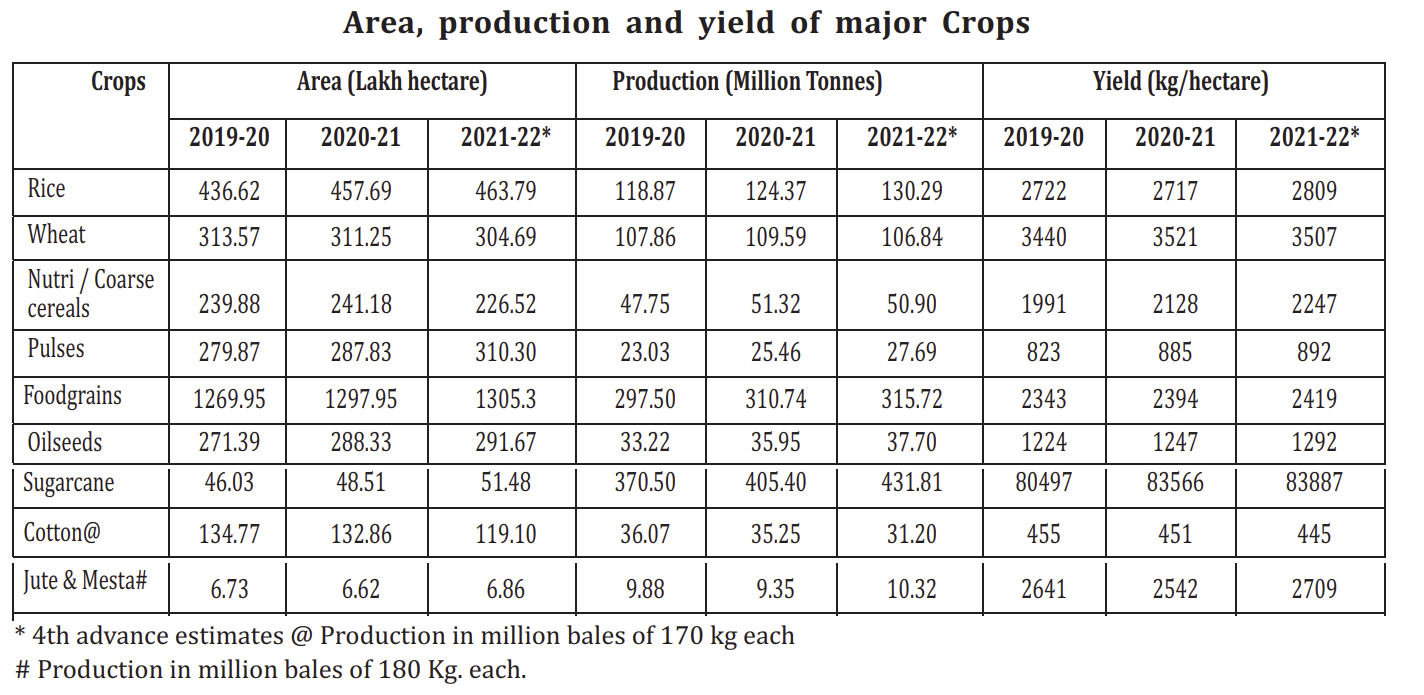 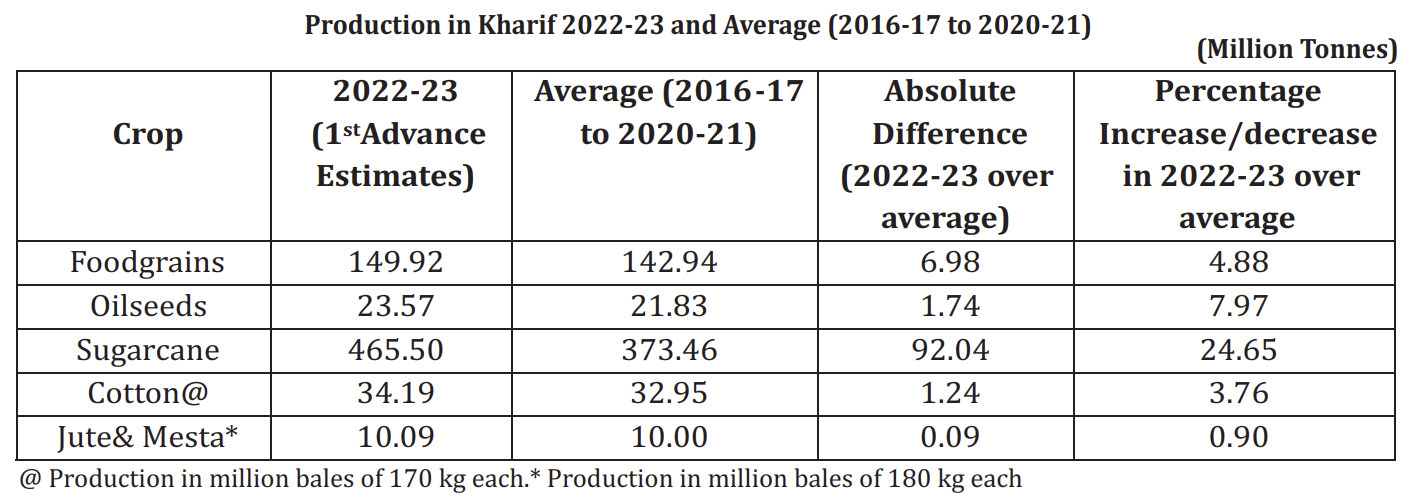 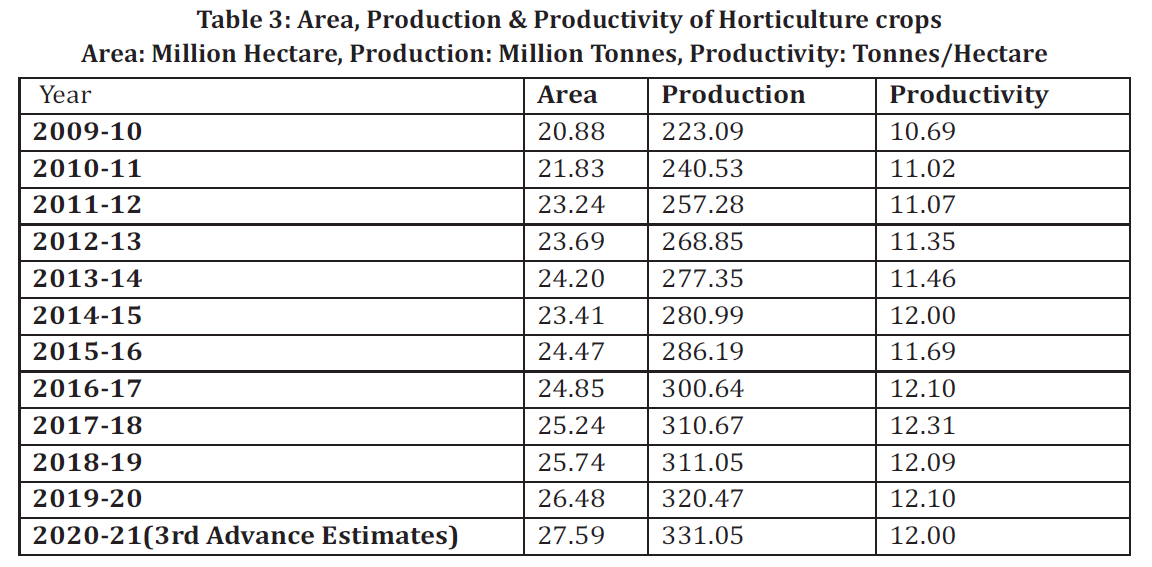 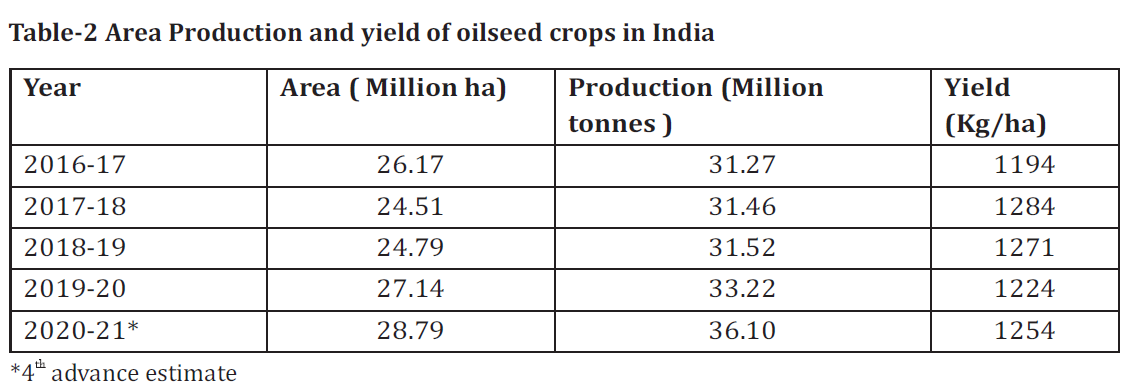 Achievements
Record Production of Food grains
Towards diversification with millets and Horticulture Crops
Growing Importance of Allied Activities
Changing Dynamics of Agriculture Trade
Key Growth Enablers 
Productivity Growth
Farm Mechanisation
Growing Irrigation Coverage
Challenges
Climate Change
Agricultural Waste Management
Fragmented Landholdings
Disguised Unemployment
Food Inflation and Volatility in Food Prices
Minimising Post-Harvest Losses
Scaling up Storage Infrastructure
Developing Food Processing Industry
Upgrading Food Quality and Safety Standards
Higher Public Investments
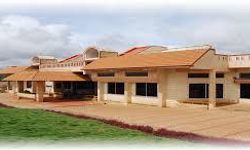 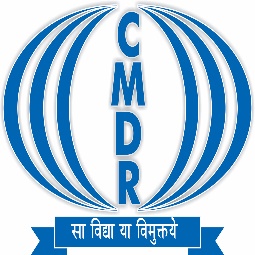 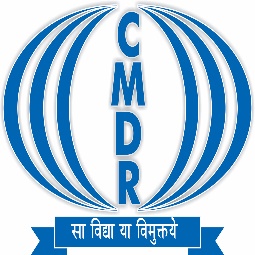 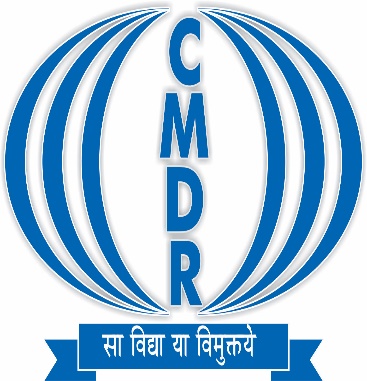 THANK  YOU
Conclusion
Parallel race between agriculture and population growth in India
Agriculture in India is part of culture, hence economic dimensions take a back seat
Phenomenal growth, with issues concerning quality, quantity, market, processing, etc
Issues and concerns of Indian Agriculture
Concerns ????
Education
Lack knowledge….. / Awareness about ……..
Information about ……..
Concerns ????
Lack of inputs
 Seed
 Fertilizer
 PPC
 Credit
 Information
Concerns ????
Lack of machinery
Farm power
Lack of infrastructure
Concerns ????
Market
Storage facilities
Processing facilities
Concerns ????
Agricultural Legislations
Minimum Support Price
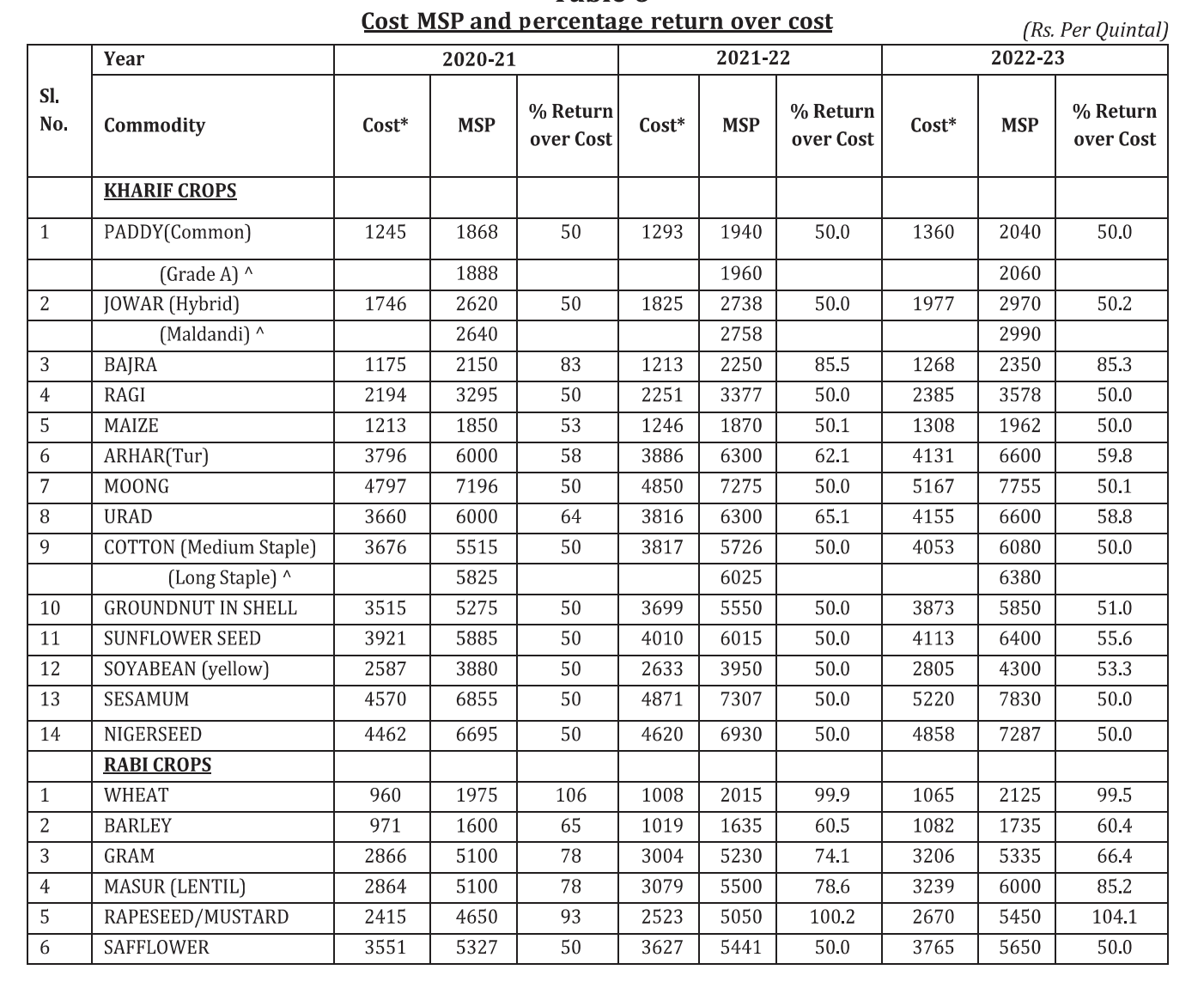 Export – Import
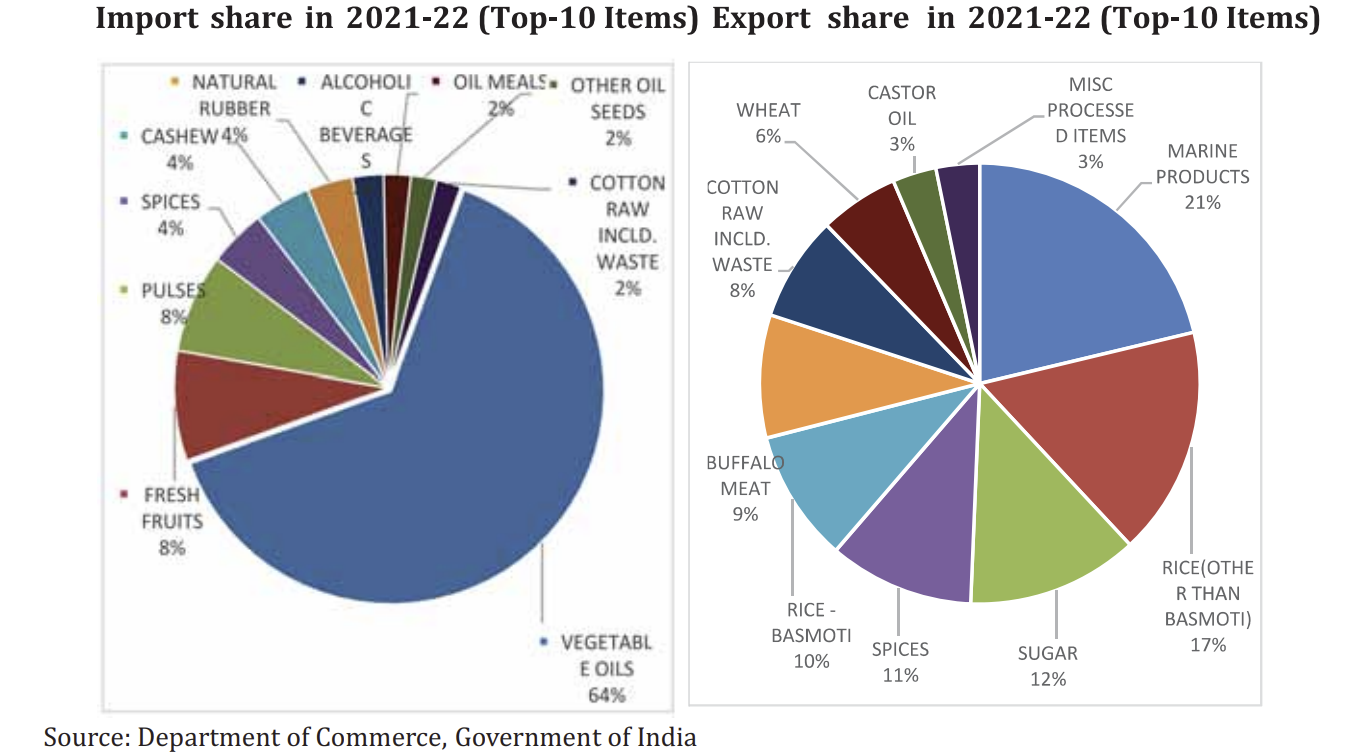 Foreign Direct Investment (FDI)Policy in Agriculture Sector:
Floriculture, Horticulture, Cultivation of Vegetables & Mushrooms under controlled conditions;
Development and Production of seeds and planting material;
Animal Husbandry (including breeding of dogs), Pisciculture, Aquaculture, Apiculture
Services related to agro and allied sectors
Tea sector including tea plantations, Coffee, Rubber, Cardamom, Palm Oil and Olive oil tree plantations through automatic route.
FDI in Multibrand Retail is also permitted up to 51% through Government route in agricultural sector with some conditions.
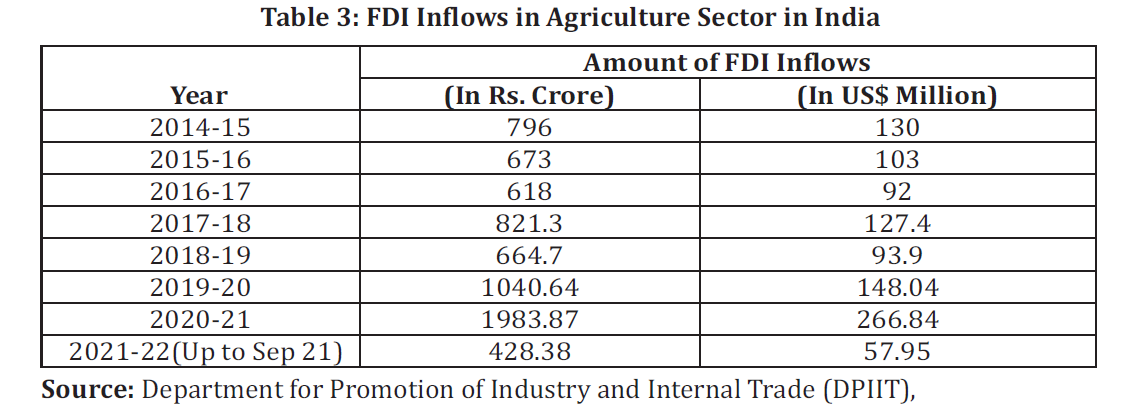 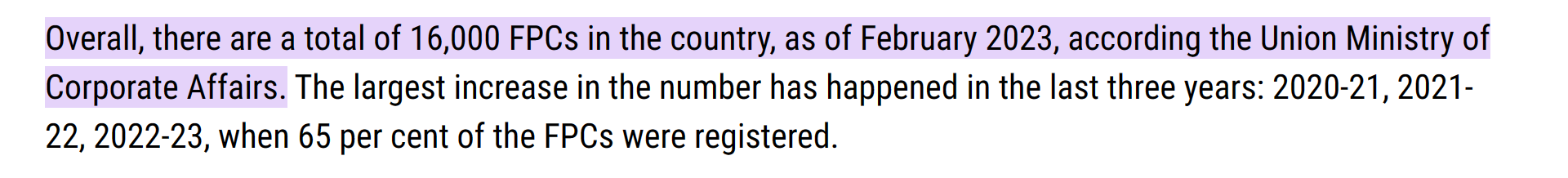 Here is how producer organisations evolved in India (downtoearth.org.in)
Conclusion
Demand-driven information
Participation
Appropriate feedback
Be part of a group 
Form a group
Exploit opportunities
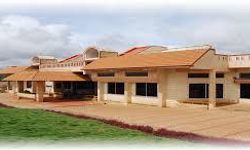 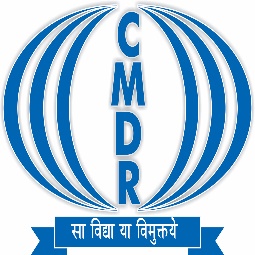 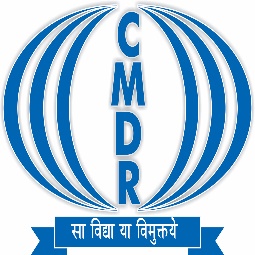 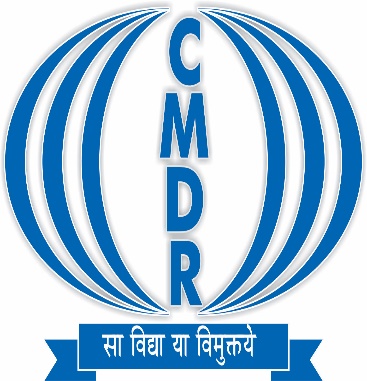 THANK  YOU